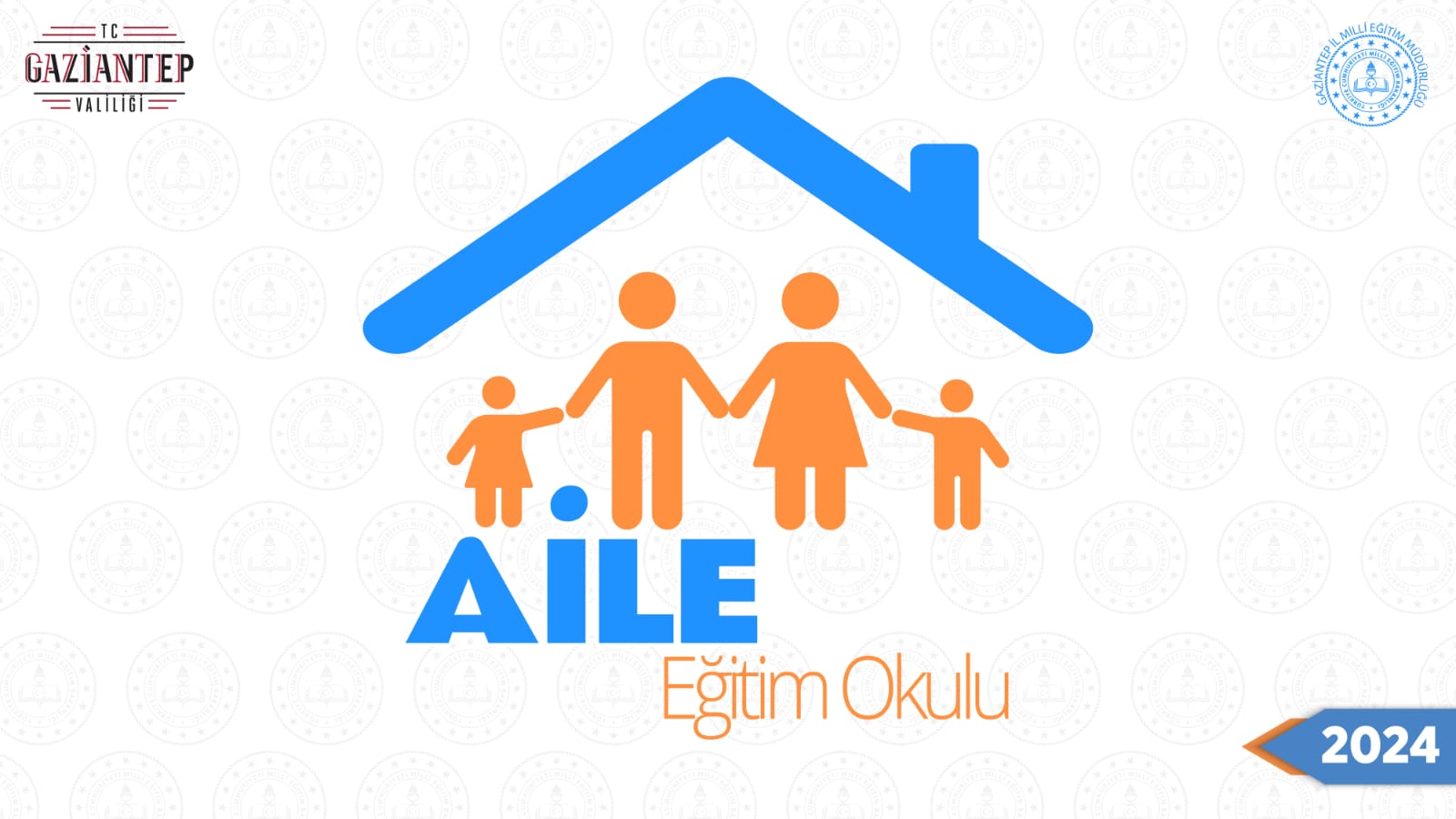 SORUMLULUK SAHİBİ ÇOCUK YETİŞTİRME
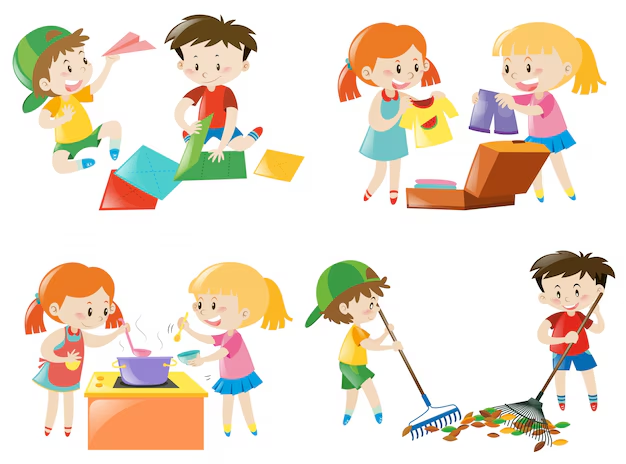 2
SUNUMUN İÇERİĞİ
Sorumluluk Nedir?
Sorumluluk Sahibi Çocuklar
Sorumluluk Neden Önemlidir?
Ortaokul Çağındaki Çocuğunuza Verebileceğiniz Sorumluluklar 
Sorumluluk Verdikten Sonra
Sorumluluk Verirken Nelere Dikkat Etmeliyiz?
Bağımsız Ve Sorumluluk Sahibi Çocuk Yetiştirebilmek İçin Anne Babalar Ne Yapmalı?
Etkinlik Zamanı
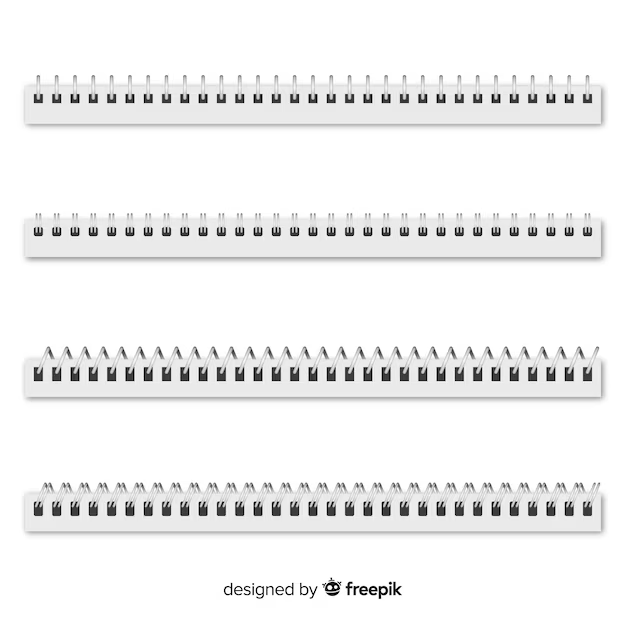 3
Bakanlığımız Tarafından Hazırlanan Velivizyon Dizisinin Sorumlulukla İlgili Bölümü
4
SORUMLULUK NEDİR?
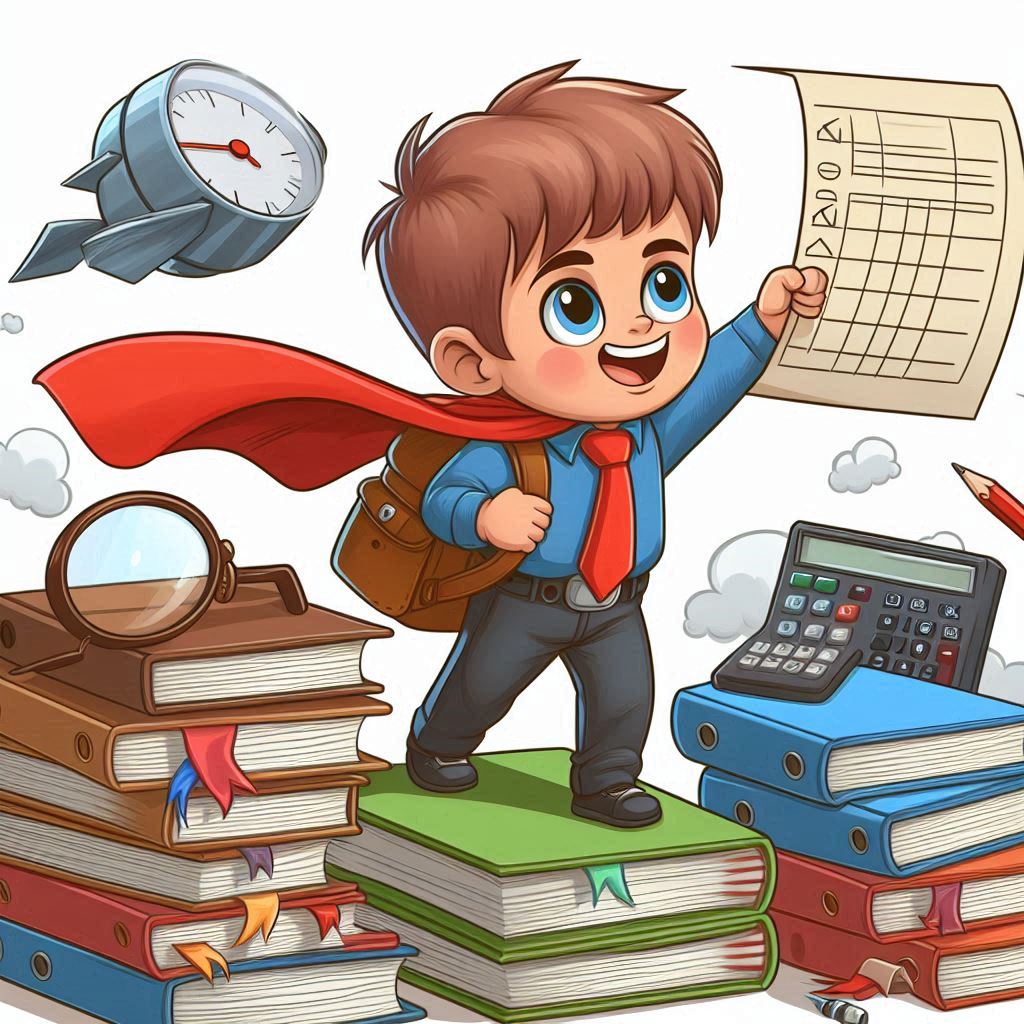 Yaş, cinsiyet ve gelişim düzeyine uygun olarak bireyin üzerine düşen görevleri yerine getirmesi, davranışlarının sonuçlarını sahiplenmesidir.
5
SORUMLULUK SAHİBİ ÇOCUKLAR
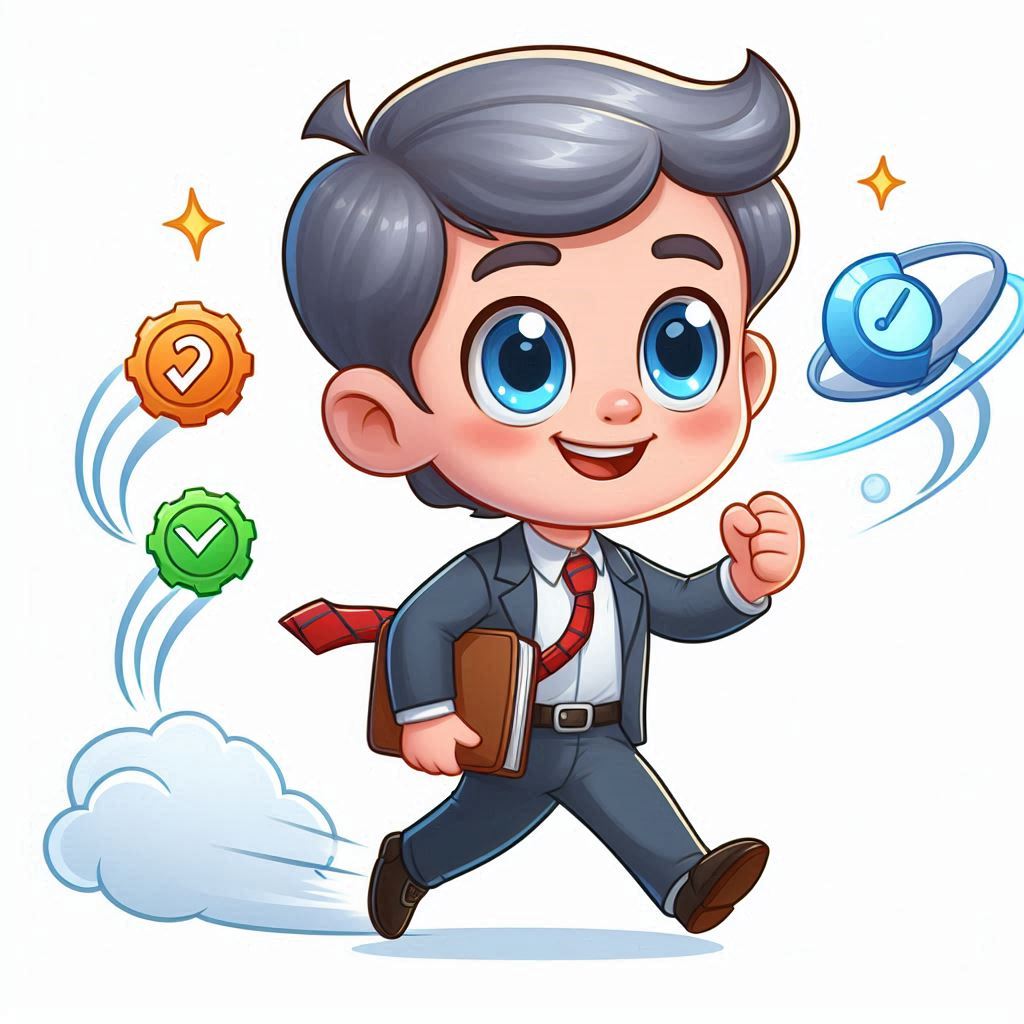 Kendi kararlarını verebilen, karar alırken ellerindeki kaynakları kullanabilen, değer yargılarını gözeten, bağımsız davranabilen, kendine güvenen, başkalarının haklarını çiğnemeden kendi ihtiyaçlarını karşılayabilen çocuklardır.
6
SORUMLULUK NEDEN ÖNEMLİDİR?
Çocukların erken yaşlarda sorumluluklarını ve önceliklerini öğrenmesi çocuğun gelişiminde oldukça önemli bir yere sahiptir. Ve çocuklar sorumluluk almayı bilerek doğmazlar, çocukların bu beceriyi öğrenmesi gerekir. 
Siz ailelere bu konuda önemli görevler düşmektedir.
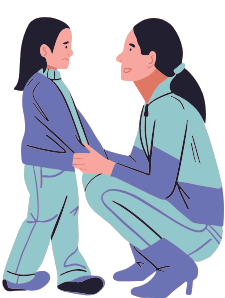 7
SORUMLULUK NEDEN ÖNEMLİDİR?
Anne babalar çocuklarının sorumluluk sahibi bağımsız bir çocuk olmasını isterler. Ama aynı zamanda birçok anne-baba çocuklarının küçük yaştayken sorumluluk alamayacağını düşünüp ergenlik ile birlikte birdenbire büyüdüklerini fark edip kendi kendilerine sorumluluk almalarını isterler.
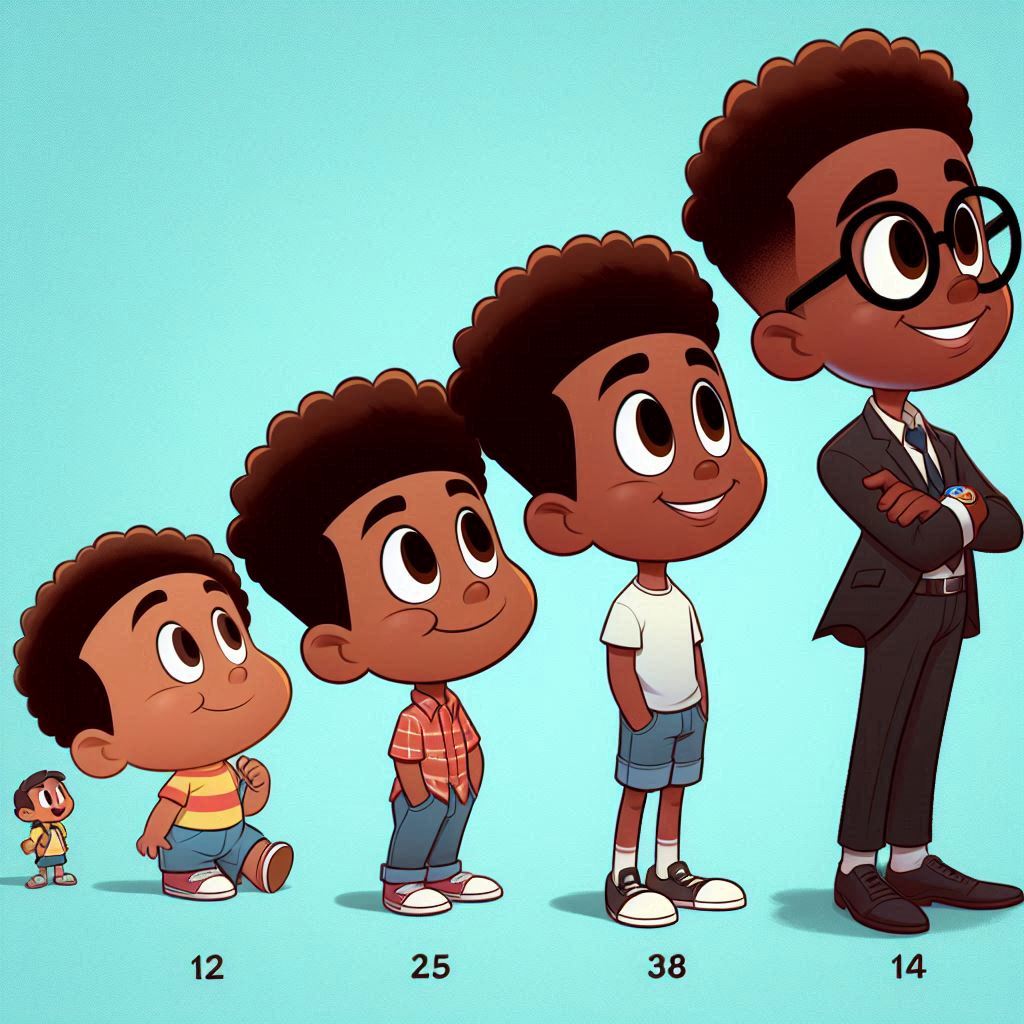 8
SORUMLULUK NEDEN ÖNEMLİDİR?
Oysa çocuğa sorumluluk almayı öğretebilmek için küçük yaştan itibaren çocuğun yaşına ve gelişim dönemine uygun olarak çocuğa sorumluluklar vermelidir.
Verilen sorumlulukları yapmadıkları zaman sonuçlarının ne olacağını öğretmek ve bütün gelişimi boyunca da bunu devam ettirmek gerekir.
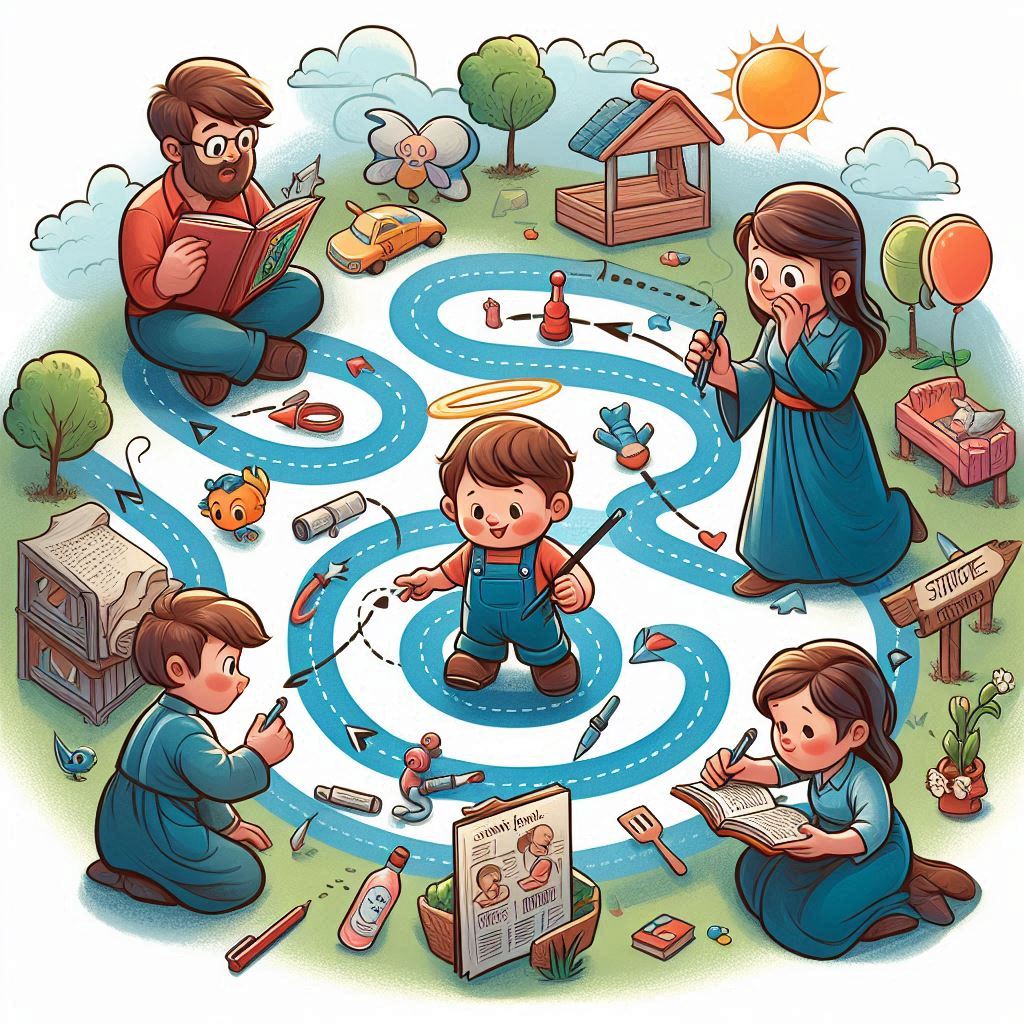 9
SORU-CEVAP BÖLÜMÜ
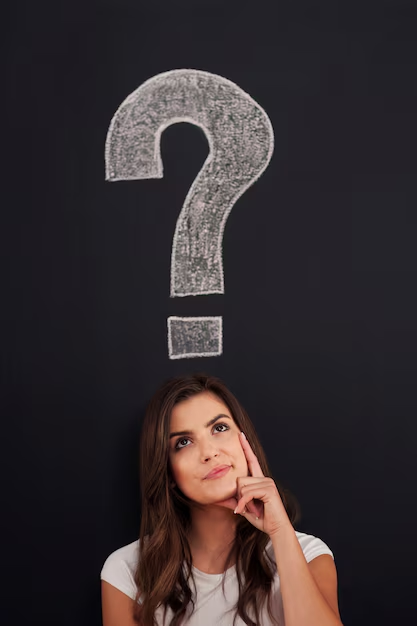 Sizce Çocuğunuza Verebileceğiniz Sorumluluklar Nelerdir?

Çocuğunuzun Şu An Üstlendiği Sorumluluklar Nelerdir?
10
ORTAOKUL ÇAĞINDAKİ ÇOCUĞUNUZA VEREBİLECEĞİNİZ SORUMLULUKLAR
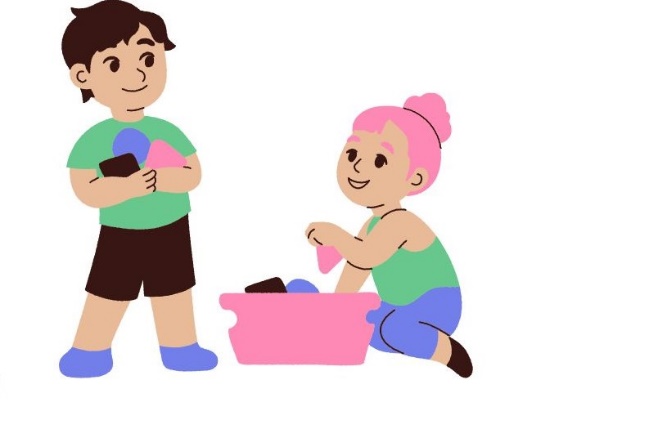 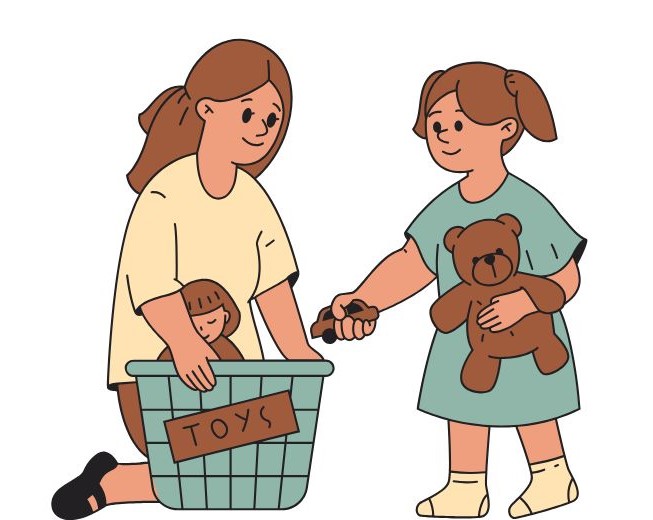 11
ORTAOKUL ÇAĞINDAKİ ÇOCUĞUNUZA VEREBİLECEĞİNİZ SORUMLULUKLAR
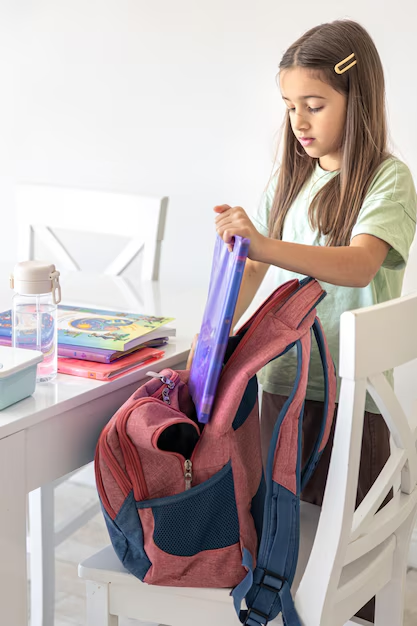 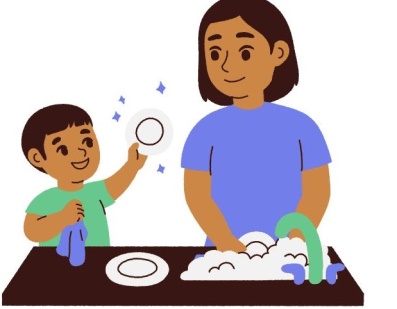 12
SORUMLULUK VERDİKTEN SONRA
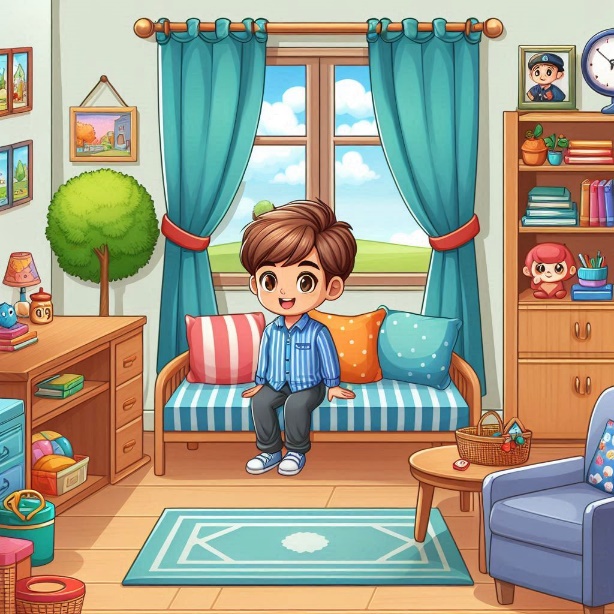 Çocuklara yalnızca sorumluluk vermek yetmez. Sorumluluklarını yerine getirmedikleri zaman da onların sonuçlarına katlanmayı öğrenmeleri gerekir. 
Odasını toplama sorumluluğu verdiğiniz çocuk odasını toplamadığında söylene söylene odayı onun yerine toplamak; ondaki sorumluluk duygusunun gelişmesini sağlamayacaktır. Aksine yapmadığı işi, sorumluluğu bir başkasının alacağını öğrenmesine yol açacaktır.
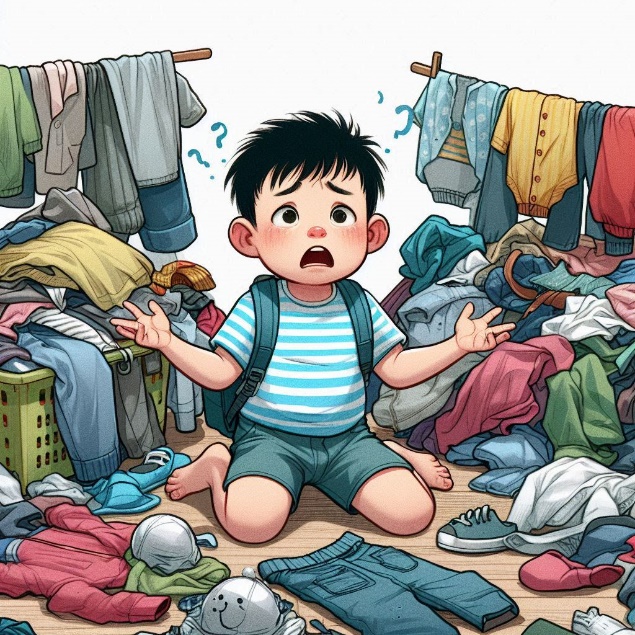 13
SORUMLULUK VERDİKTEN SONRA
Yine aynı şekilde kıyafetlerini düzenli bir şekilde yerleştirmediği için kıyafetlerini bulmasına yardımcı olmanız da benzer sonuçlar doğurur. Bu nedenle sorumluluk verildiğinde sorumluluğu yapmadığında ne tür bir bedel ile karşılaşacağını da öğrenerek sorumluluk konusunda çocuğun bilinçlendirilmesi gerekir.
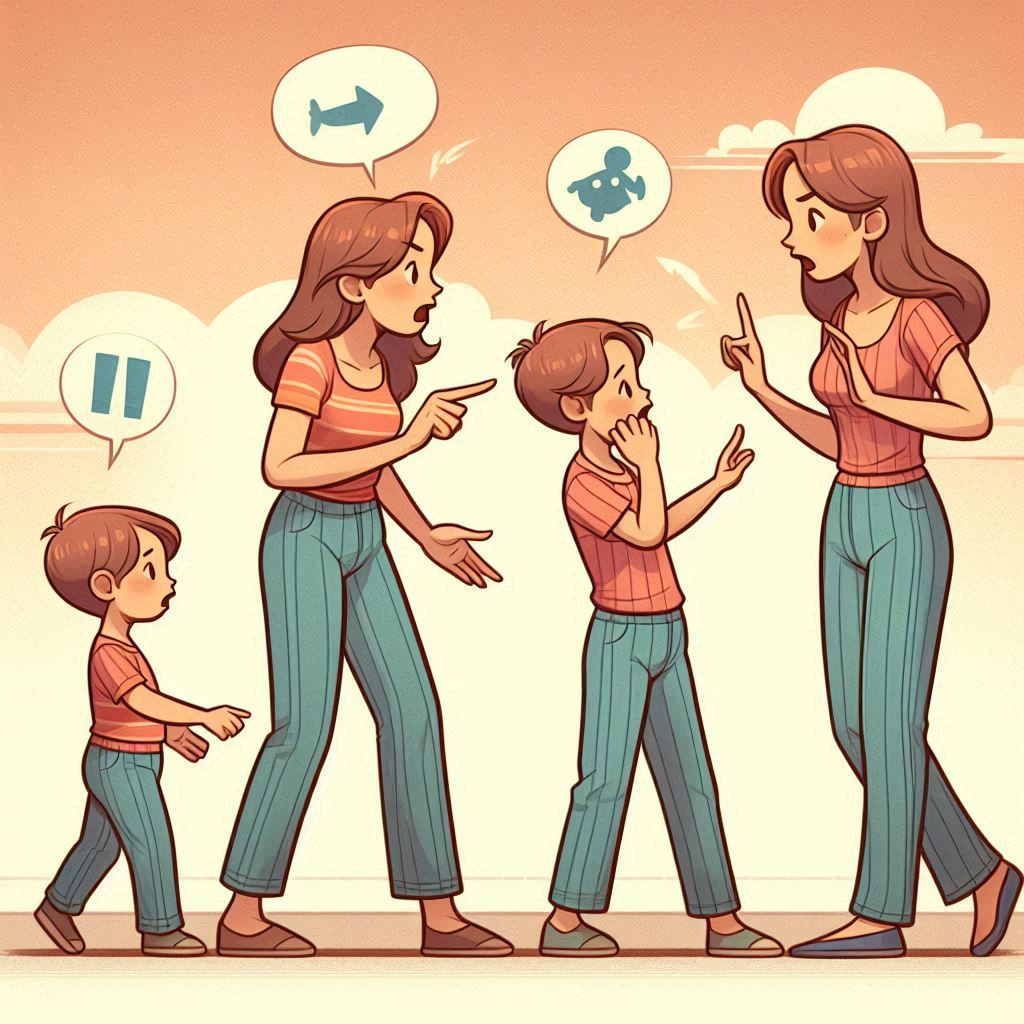 14
Sonuçlarıyla Yüzleşmesine Fırsat Verin
Çocuğa bir sorumluluk verildiğinde, bu görevi yerine getirmediğinde karşılaşabileceği sonuçları yaşaması da sorumluluk bilincini kazandırmada önemli bir adımdır. Örneğin, ödevini yapmadığında aldığı düşük notun sorumluluğunu üstlenmesi, çocuğun bir dahaki sefere aynı hatayı tekrarlamaması için teşvik edici olacaktır.
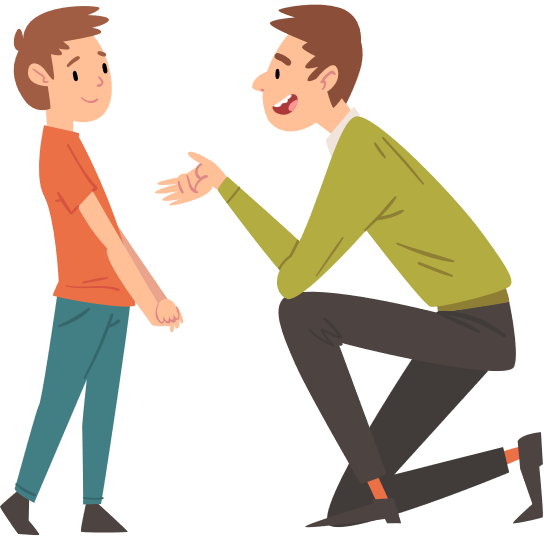 15
SORUMLULUK VERİRKEN NELERE DİKKAT ETMELİYİZ?
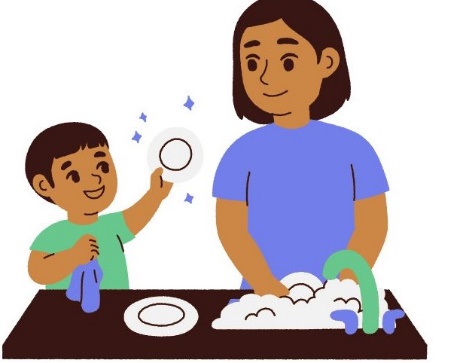 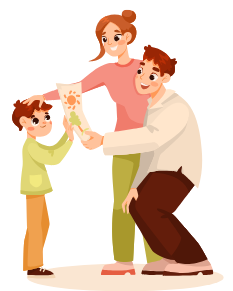 Çocuğun yaşına ve bulunduğu gelişim dönemine uygun sorumluluklar vermek, beklentileri bu doğrultuda tutmak önemlidir. Yerine getiremeyeceği sorumluluklar vermek çocuğun gelişimini olumsuz etkileyebilir. 

Emredici ifadeler yerine, onu önemsediğinizi ve yapabileceğine güvendiğinizi dile getirmek, hissettirmek daha motive olmasını, sorumluluğunu benimsemesini sağlayacaktır.
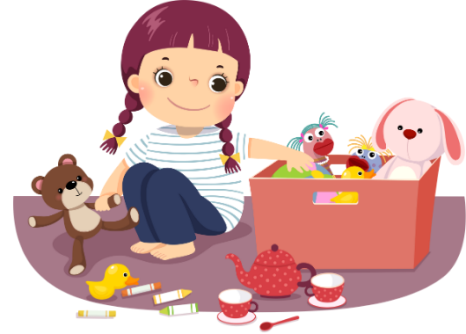 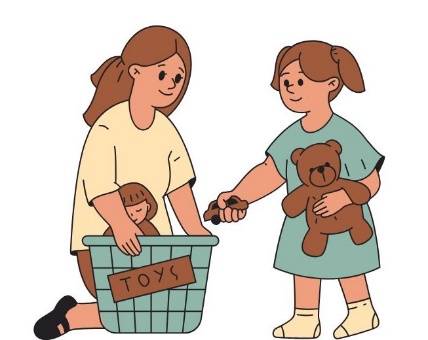 16
SORUMLULUK VERİRKEN NELERE DİKKAT ETMELİYİZ?
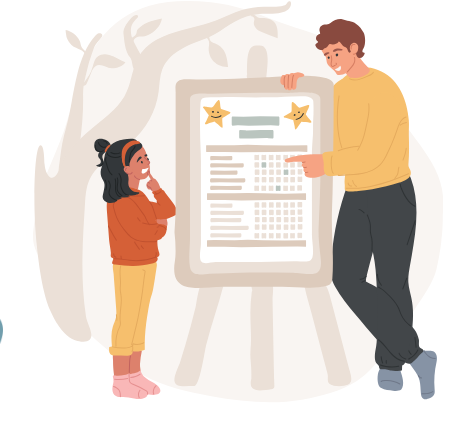 Sorumluluk almak istediği durumları iyi değerlendirerek teşvik etmek ve sorumluluğu yerine getirmesine yardımcı olmak önemsendiğini hissettirecektir.

Sorumluluğunu yerine getirdiği durumlarda desteklemek bu davranışını pekiştirecek, tekrar yapabilmek için fırsatları değerlendirecektir.
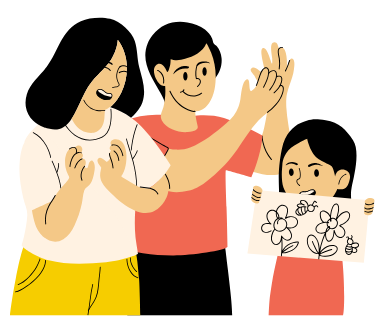 17
BAĞIMSIZ VE SORUMLULUK SAHİBİ ÇOCUK YETİŞTİREBİLMEK İÇİN ANNE BABALAR NE YAPMALI?
Sizin istediğiniz gibi yapmasını beklemeyin. Çocuğunuza verdiğiniz iş mükemmel bir şekilde yapılmamış olabilir. Buradaki amaç, çocuğunuzun bir işe başlama ve o işi bitirme becerisini kazanmasıdır.

Kendisi ile ilgili görevlerde “Aidiyet Hissi” kazandırın. Kendi oyuncakları, kendi giysileri, kendi masası, kendi yemek tabağı…
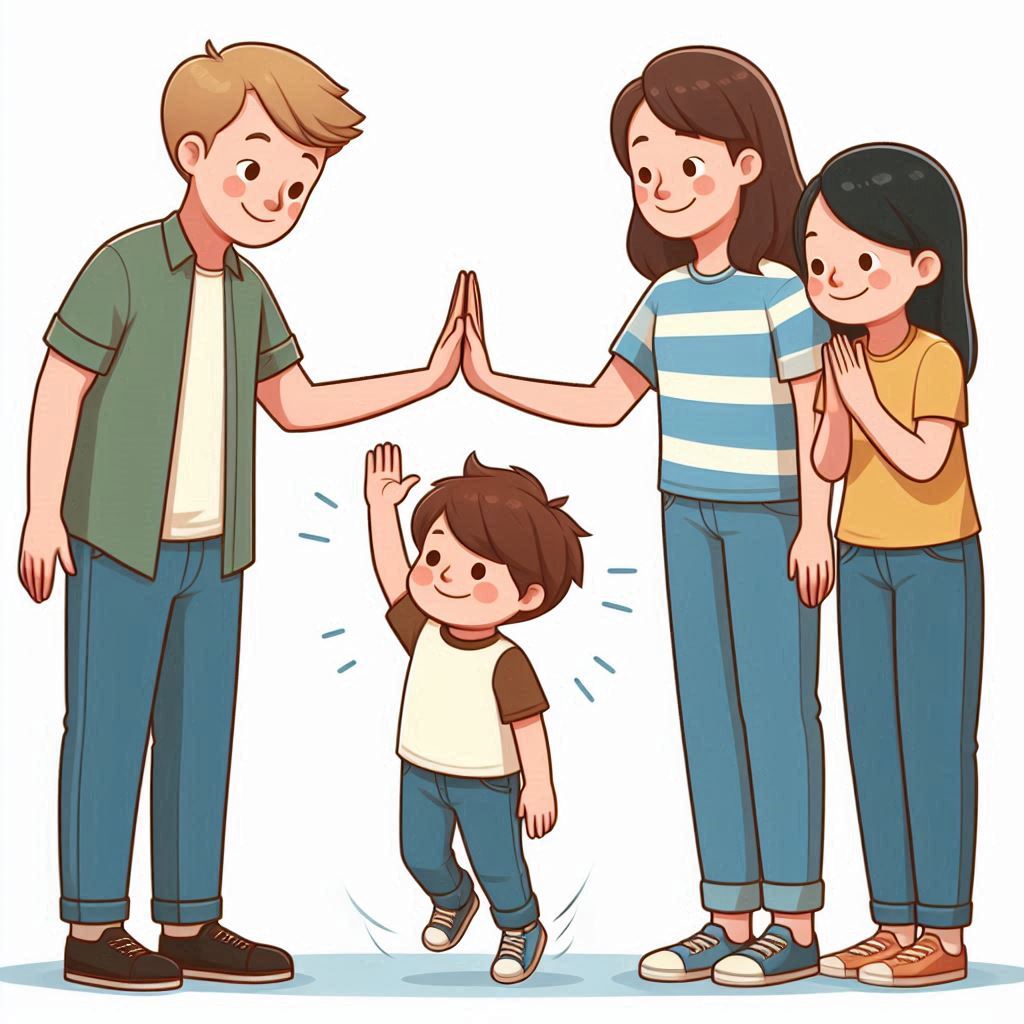 18
BAĞIMSIZ VE SORUMLULUK SAHİBİ ÇOCUK YETİŞTİREBİLMEK İÇİN ANNE BABALAR NE YAPMALI?
Çocuklarınız arasında sorumluluk vermek açısından cinsiyet ayırımı söz konusu olmamalıdır. Sofranın kurulmasında-toplanmasında yaşları da göz önünde bulundurularak oğlunuz da kızınız görev almalıdır.
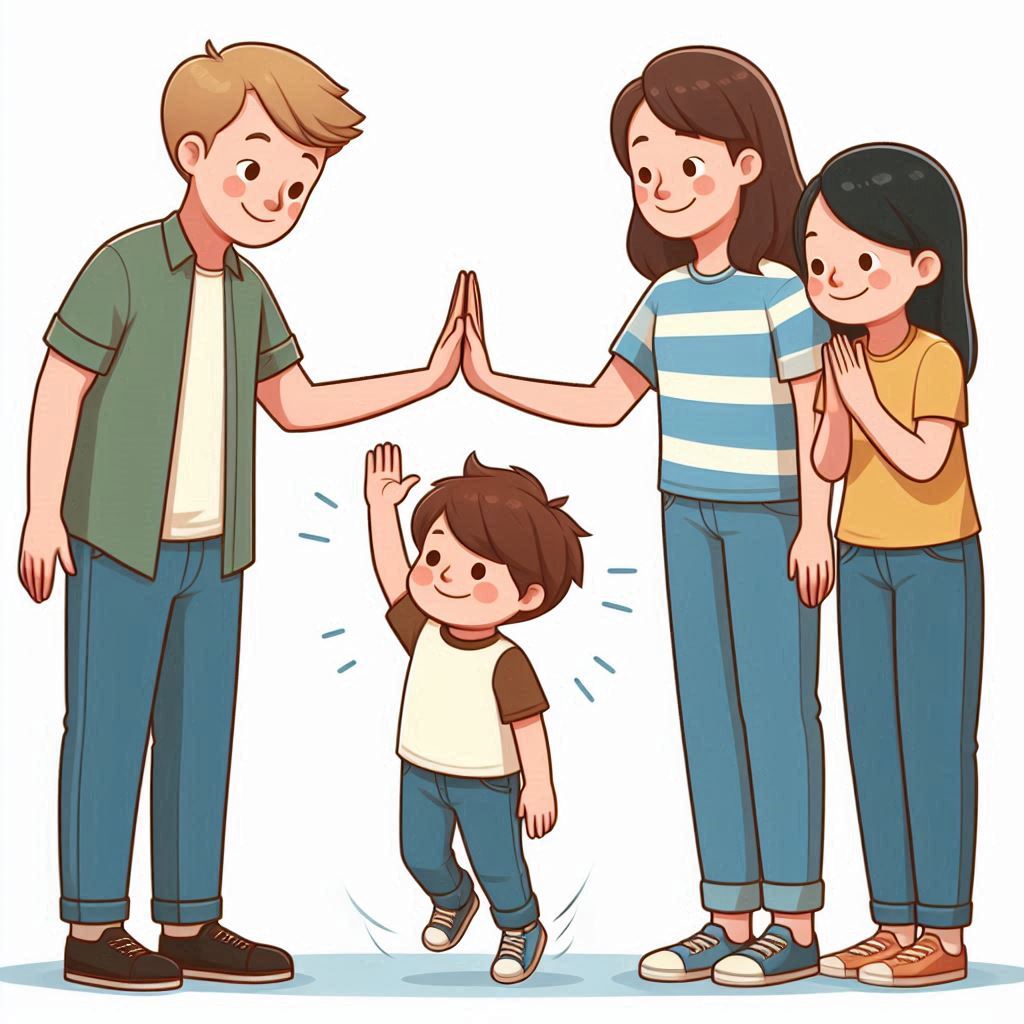 19
BAĞIMSIZ VE SORUMLULUK SAHİBİ ÇOCUK YETİŞTİREBİLMEK İÇİN ANNE BABALAR NE YAPMALI?
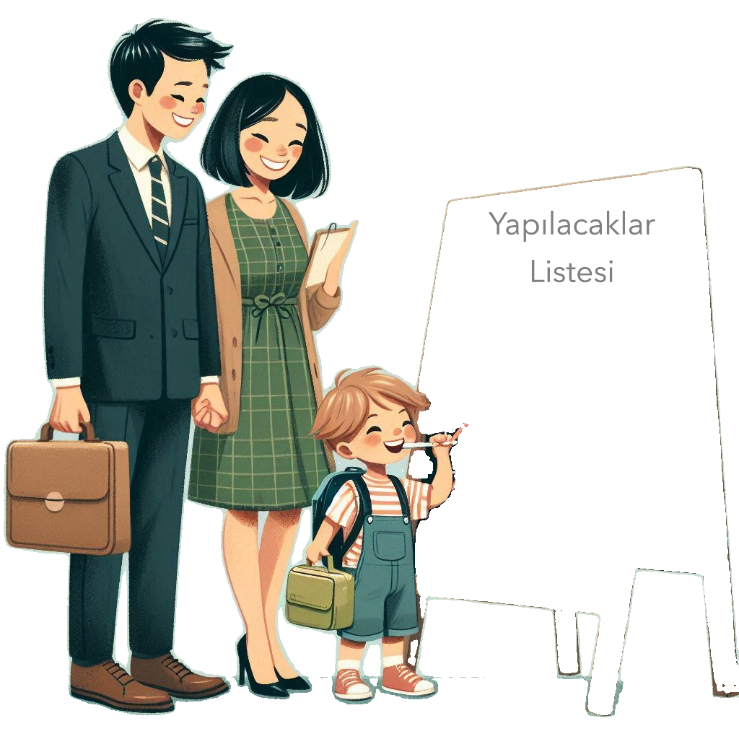 Çocuğunuz için en iyi kaynak sizsiniz. Çocuğunuz söylediklerinizden çok sizi izler ve davranışlarınızı tekrar eder.
20
ETKİNLİK ZAMANI
Etkinliğin Amacı: Anne –babalar sözlerinden ziyade 
davranışlarının çocuğu etkilediğini fark eder.
Etkinliğin Süresi: 10 dakika
Değerli aileler ; şimdi sizlerden yaptığım davranışları tekrar etmenizi istiyorum.
Ben size sesli bir şekilde yönerge de vereceğim.
Lütfen parmaklarınızı üç kere şıklatın.
Lütfen başınızı sol tarafa döndürün.
Lütfen başınızı sağ tarafa döndürün.
Lütfen üç kere ellerinizi çırpın.
Lütfen ellerinizi kulaklarınıza götürün.
Buraya kadar  psikolojik danışman söylediklerini yapar.
Lütfen ellerinizi burnunuza götürün.
Bu sırada yönergeleri veren kişi , elini burnuna değil gözlerine götürür.
Yönergeleri uygulayan bazı kişiler ellerini burnuna değil gözlerine götürmüşleridir.
Yönergeyi uygulayan bu durumu fark ettirir.
Ve bazı sorular sorar.
Elimizi burnumuza götürmemizi söylediğim halde gözlerine götürenler oldu.
Sizce neden söylediğim davranışı değil de uyguladığım davranışı yaptınız?
Sizce sözlü yönergelere mi uymak daha kolay ;yoksa davranışlarımı tekrar etmek mi?
Burada da gördüğünüz gibi söylenileni yapmaktansa gördüğümüz ,gözlemlediğimiz davranışları yapmayı tercih ederiz. 
Bu yüzden çocuklarımız için de söylediklerimizi yapmaktansa davranışlarımızı tekrarlamak daha kolaydır.
Katılımınız için teşekkür ederim.
21
DİNLEDİĞİNİZ İÇİN TEŞEKKÜR EDERİM
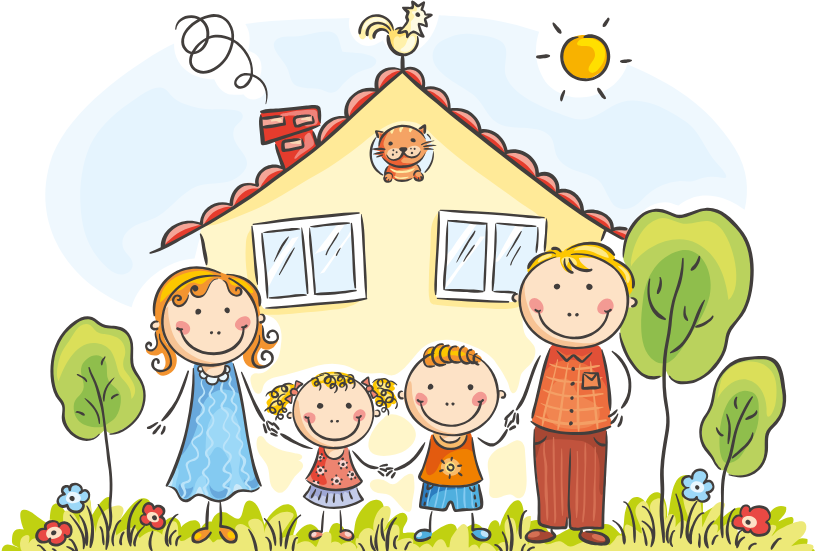 22
KAYNAKÇA
https://youtu.be/eJfVzVBb6IY?si=9-1-b6ELPOGw0AzQ
Bengi Semerci Enstitüsü / Sorumluluk Sahibi Çocuk Yetiştirmek Mümkün
https://youtu.be/BmbHiyB6zzw?si=TGFIRE6ps7d-KYUF
Doğan Cüceloğlu/Çocuklara Sorumluluk Öğretmek

Öztürk, M. & Güven, G. (2016). Aile ve Okul Ortamında Sorumluluk Bilincinin Geliştirilmesi. Eğitim ve Toplum Araştırmaları Dergisi, 9(3), 45-59.
Turan, Z. & Kılıç, T. (2020). Ortaokul Dönemi Çocuklarında Sosyal Sorumluluk Gelişimi. Türk Eğitim Bilimleri Dergisi, 18(1), 67-82
23
SOSYAL MEDYA HESAPLARIMIZ
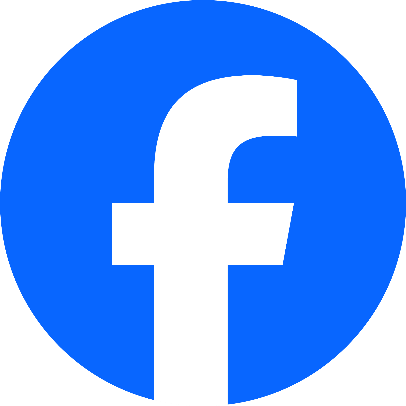 gaziantep.ilmem
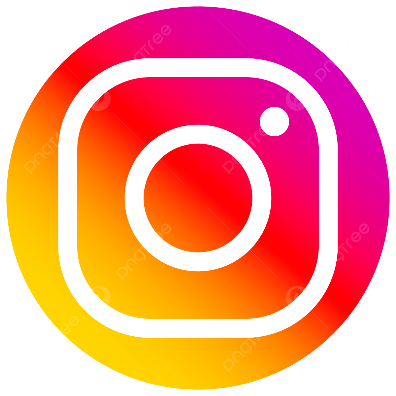 Gaziantep_İl_mem
24
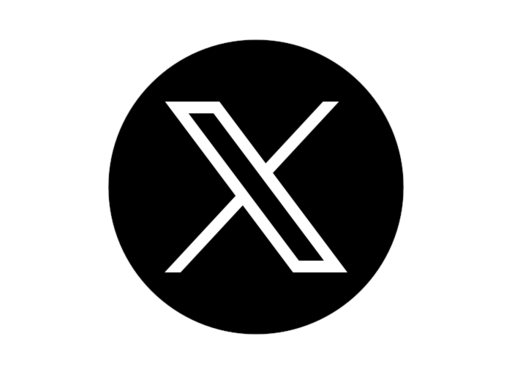 Gaziantep_MEM